Figure 3. Brain stem encoding of harmonics (low 180–410 Hz; middle 410–755 Hz; high 755–1130 Hz). Spectra of good ...
Cereb Cortex, Volume 19, Issue 11, November 2009, Pages 2699–2707, https://doi.org/10.1093/cercor/bhp024
The content of this slide may be subject to copyright: please see the slide notes for details.
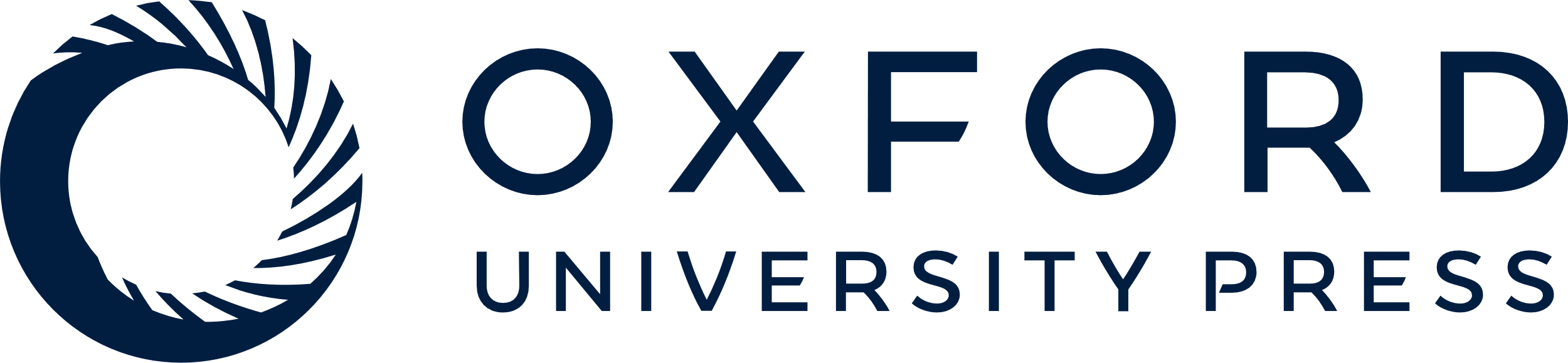 [Speaker Notes: Figure 3. Brain stem encoding of harmonics (low 180–410 Hz; middle 410–755 Hz; high 755–1130 Hz). Spectra of good (black) and poor (red) readers over the 22- to 40-ms time range. Lighter, dashed lines indicate 1 standard error of the mean.


Unless provided in the caption above, the following copyright applies to the content of this slide: © The Author 2009. Published by Oxford University Press. All rights reserved. For permissions, please e-mail: journals.permissions@oxfordjournals.org]